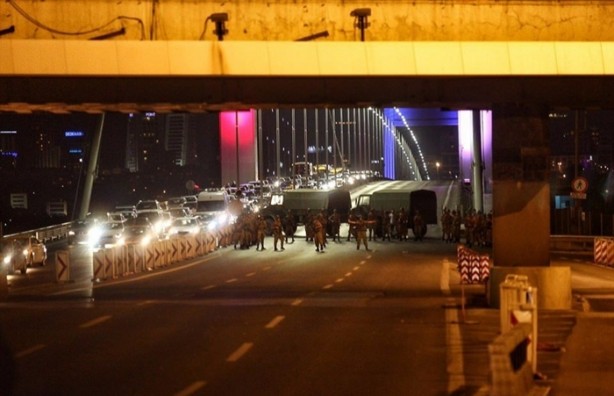 15 TEMMUZ
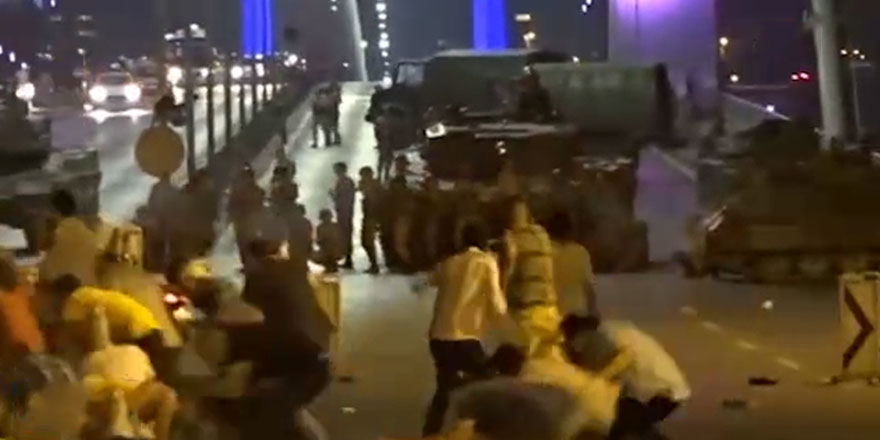 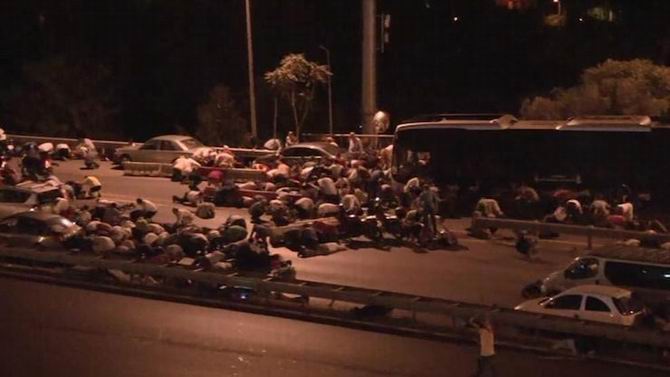 Hatırlanacağı üzere, okulumuz kapalıyken 15 Temmuz 2016 gecesi, ülkemizi, milletimizi, demokrasimizi, Cumhuriyetimizi, aydınlık geleceğimizi yok etmek isteyen vatan hainleri harekete geçmiş.
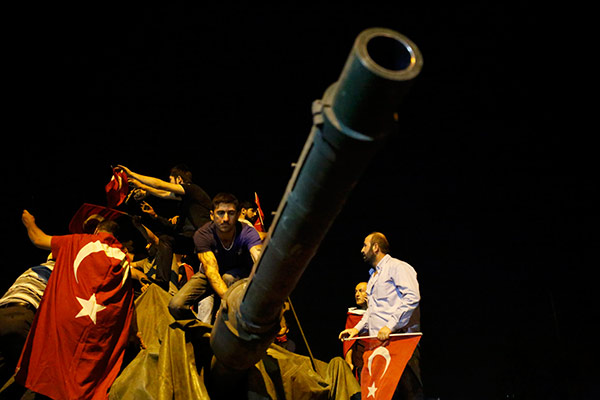 Milletin silahlarını yine bu aziz ve fedakâr millete doğrultarak kanlı bir darbe girişiminde bulunmuşlardı.
TBMM’yi bombaladılar.
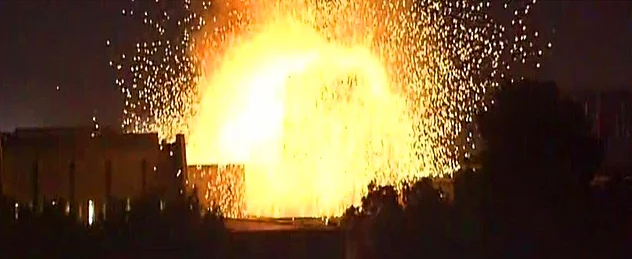 Ancak, milletimiz, darbe girişimini, sokakları ve meydanları doldurarak, ölümü göze alarak başarısızlığa uğrattı.
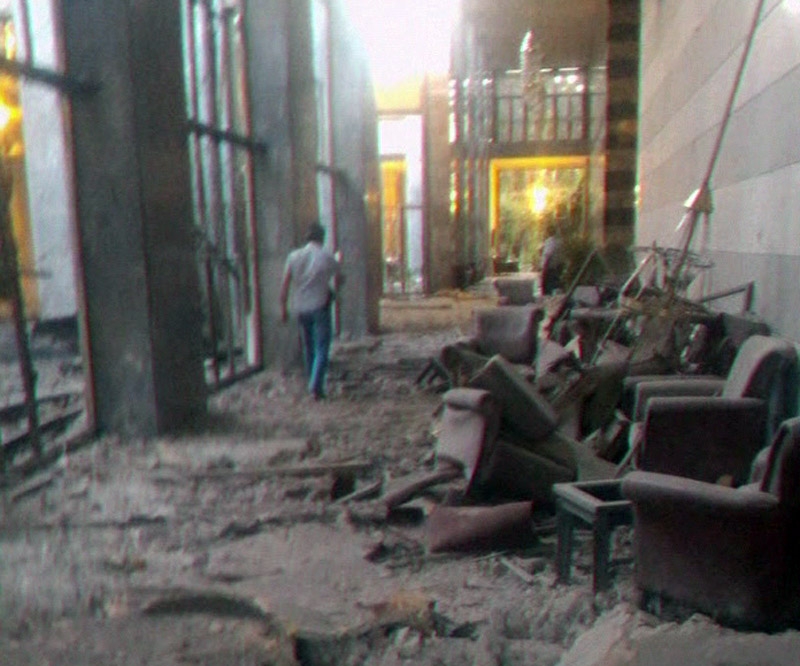 Şehitlerimiz ve gazilerimiz, 15 Temmuz gecesi, cesaretleriyle, dirayetleriyle, kararlı ve dik duruşlarıyla tarih yazdılar.
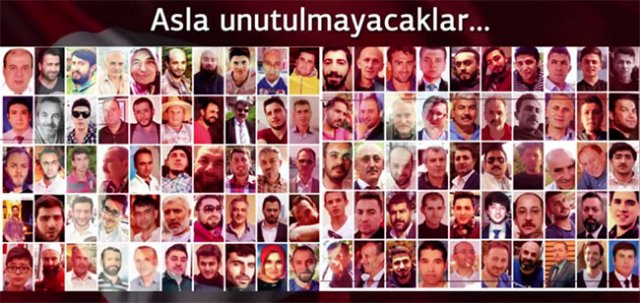 Hiç şüphesiz ki, şehitlerimiz, kalplerimizdeki mümtaz yerlerini daima muhafaza edeceklerdir.
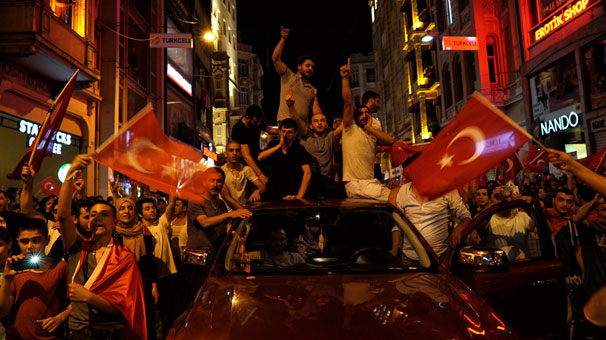 Artık her yıl, 15 Temmuz Demokrasi Zaferi ve Milli Birlik Günü’nde kendilerini gönülden yâd edecek, hatıralarını gelecek nesillere aktaracağız.
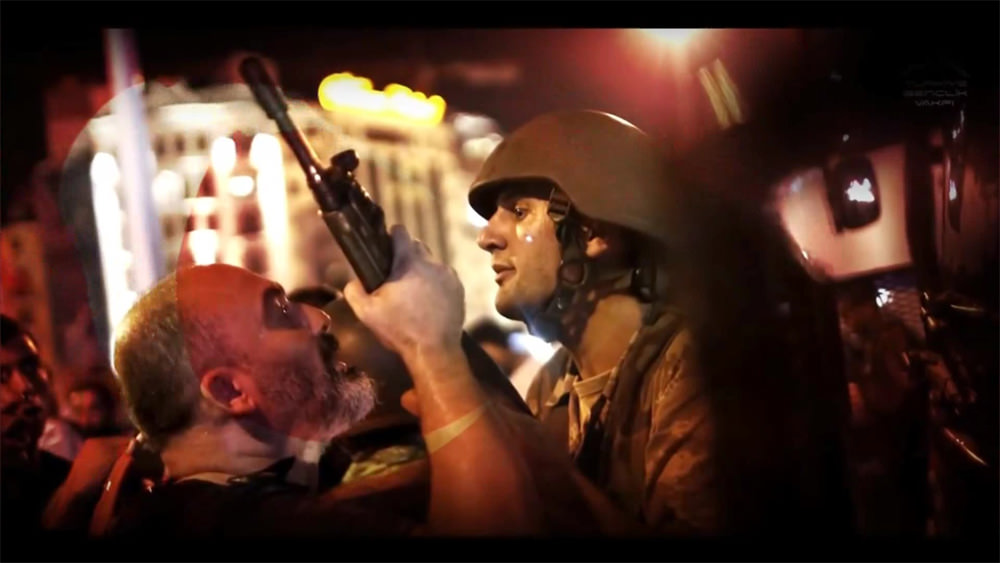 Milletimiz, o gece, Anadolu topraklarını geleceği olarak gördüğünü tüm dünyaya haykırmıştır. https://www.sorubak.com
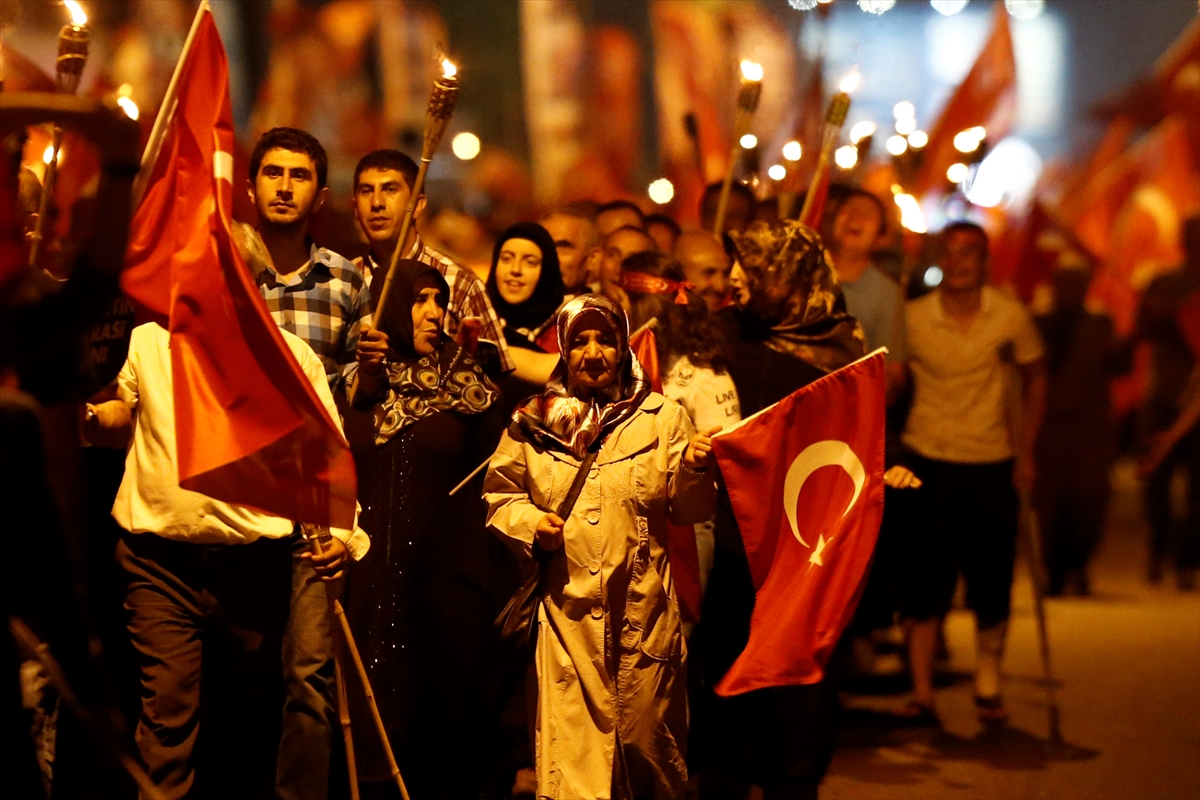 Milletimiz, bu ülkeyi bölmek isteyen saldırganlara karşı Çanakkale’de, Dumlupınar’da ne cevap vermişse, 15 Temmuz’da da aynı cevabı vermiştir.
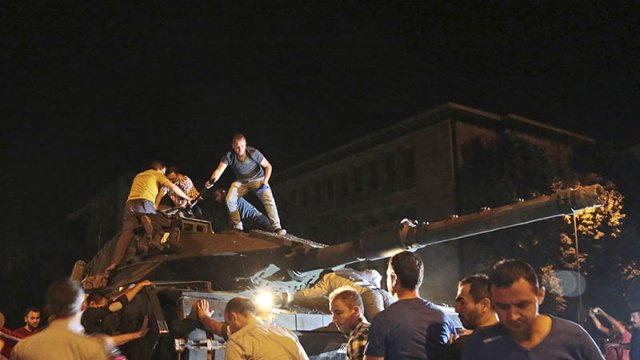 Türkiye’yi parçalayacaklarını, devleti teslim alabileceklerini sanarak, 15 Temmuz gecesi harekete geçen hainler, ertesi gün milletimiz tarafından hüsrana uğratılmışlardır.
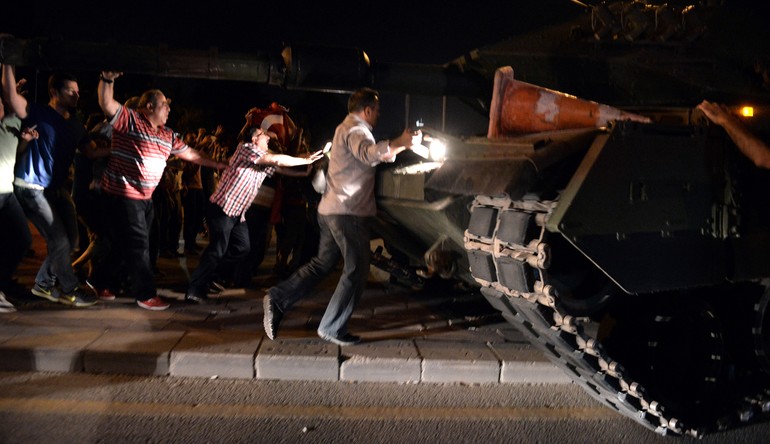 Bu darbe girişimi milletimize, Meclisimize, demokrasimize, Cumhuriyetimize, aydınlık yarınlarımıza ve şanlı ordumuza karşı yapılmıştır.
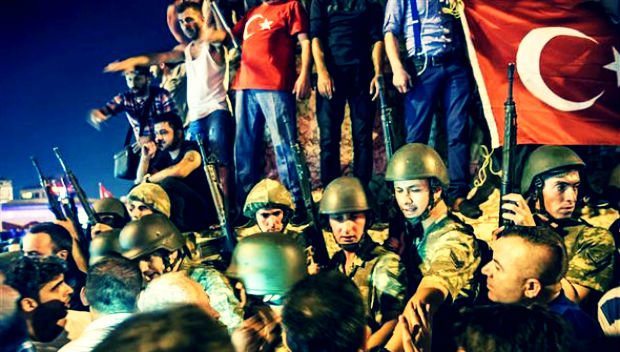 Ordumuz ve Mehmetçiğimiz bizim gözbebeğimizdir.
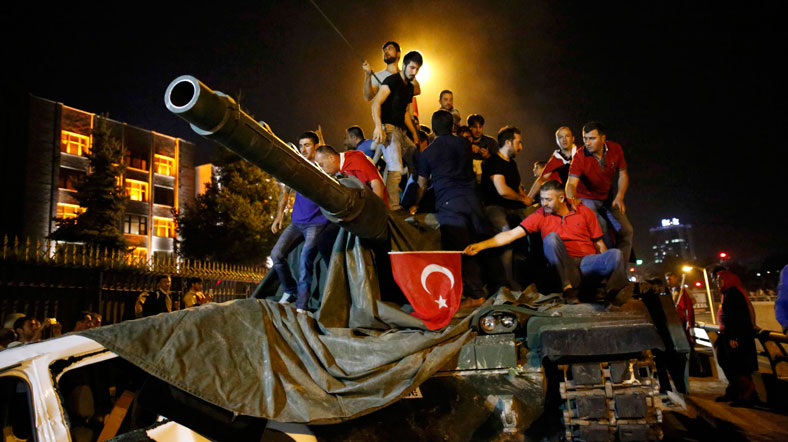 Bu silahlı darbe girişiminin başarısızlığa uğratılmasıyla, Türkiye, artık yeni bir döneme girmiştir.
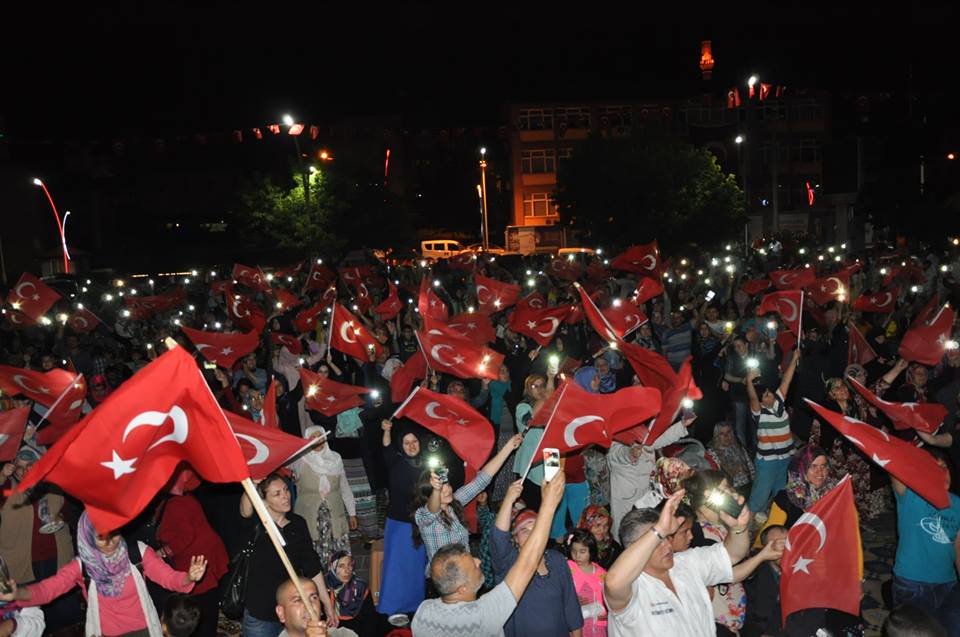 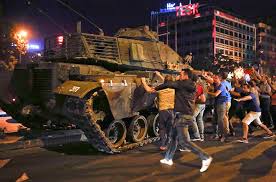 Bu güzel ülke, artık, 15 Temmuz öncesinden daha güçlüdür.
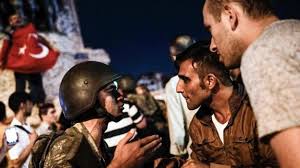 Şairin dediği gibi: 
“Tasalanma yiğidim, zaman bizden yanadır. 
 Külümüzden yükselen duman bizden yanadır.
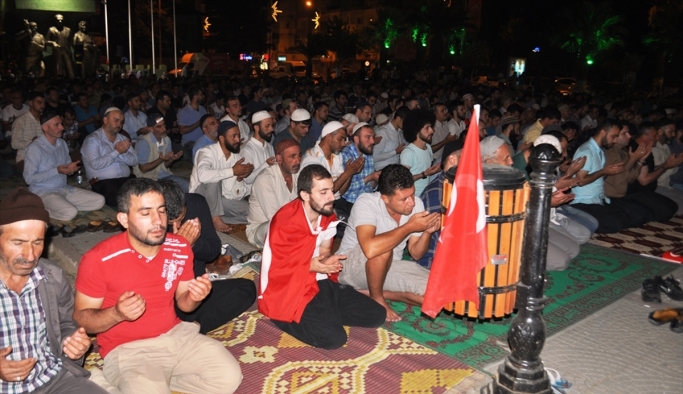 Son durak, son ilahi ferman bizden yanadır.
 Dünya düşman olsa da iman bizden yanadır.”
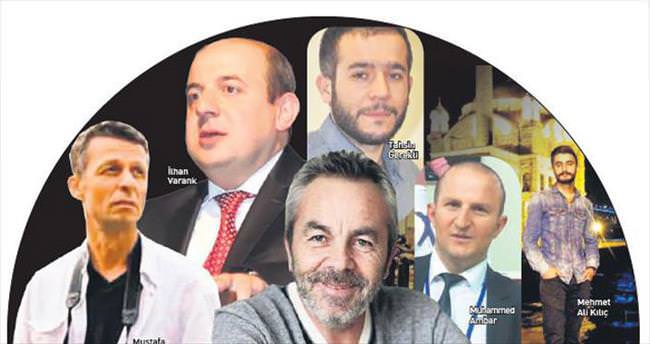 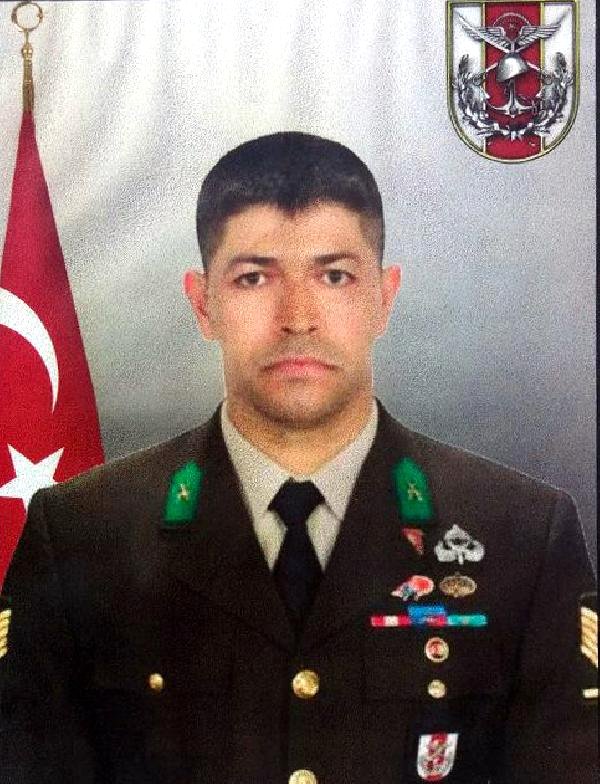 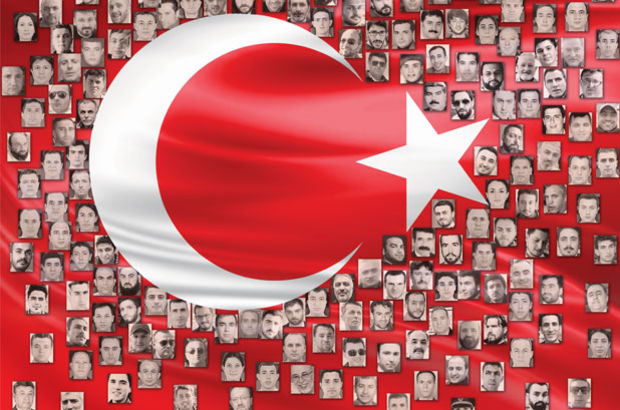 15 Temmuz şehitlerimizi rahmet ve minnetle anıyoruz. 
Gazilerimize acil şifalar diliyoruz.
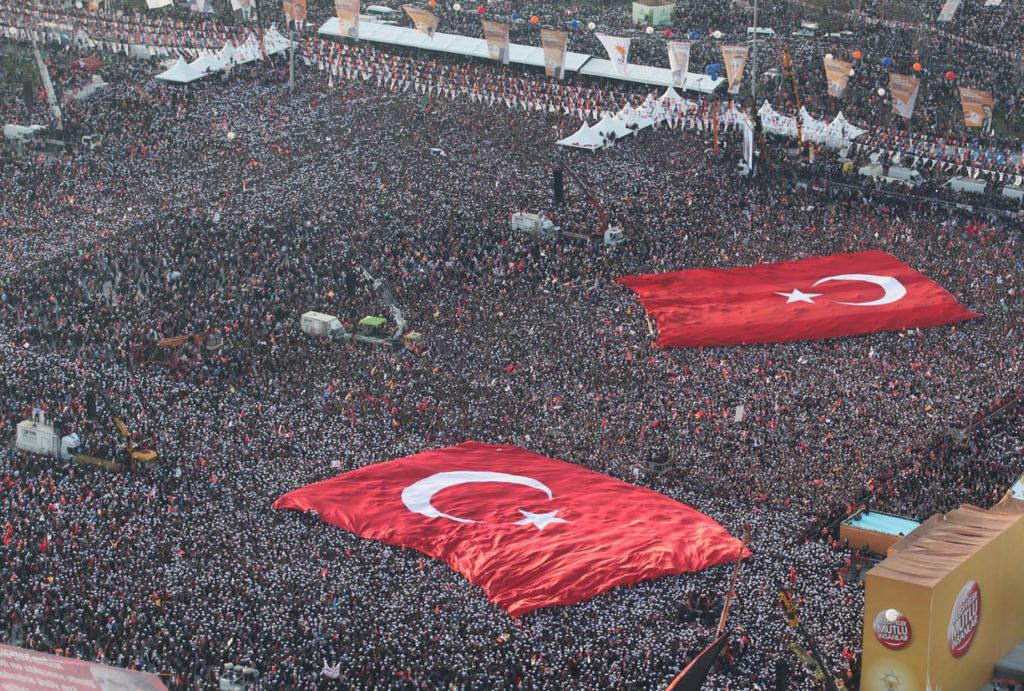 15 Temmuz Zaferimiz  kutlu olsun…